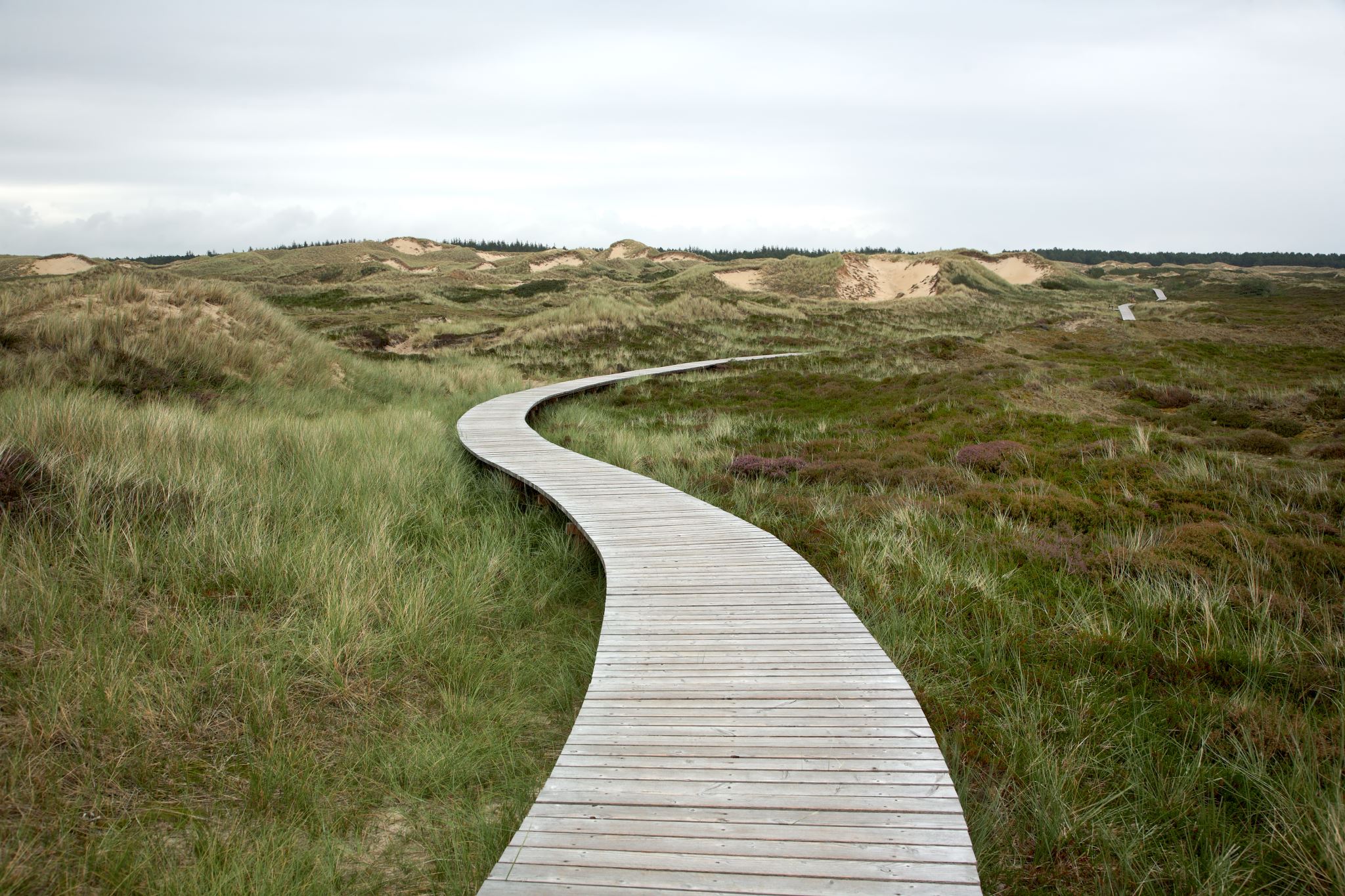 The Way – How Can I Be Sure I Am Going to Heaven?Ch. 7
Question 1 . . .
How would you put into words the only way Jesus said one can go to Father’s House?
(p. 116)
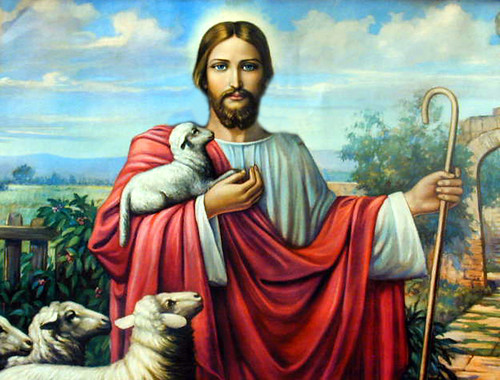 Question 2 . . .
There are 7 “I AM” statements about Jesus found in the Gospel of John.

How are these statements completed:

I am the __________ of life.
I am the __________ of the world.
I am the __________ to the sheepfold.
I am the good _________ .
I am the __________ and the life.
I am the ____, the ____ and the _______ .
I am the true _____ .
Which of these statements means the most to you at this time in your life?
This Photo by Unknown Author is licensed under CC BY
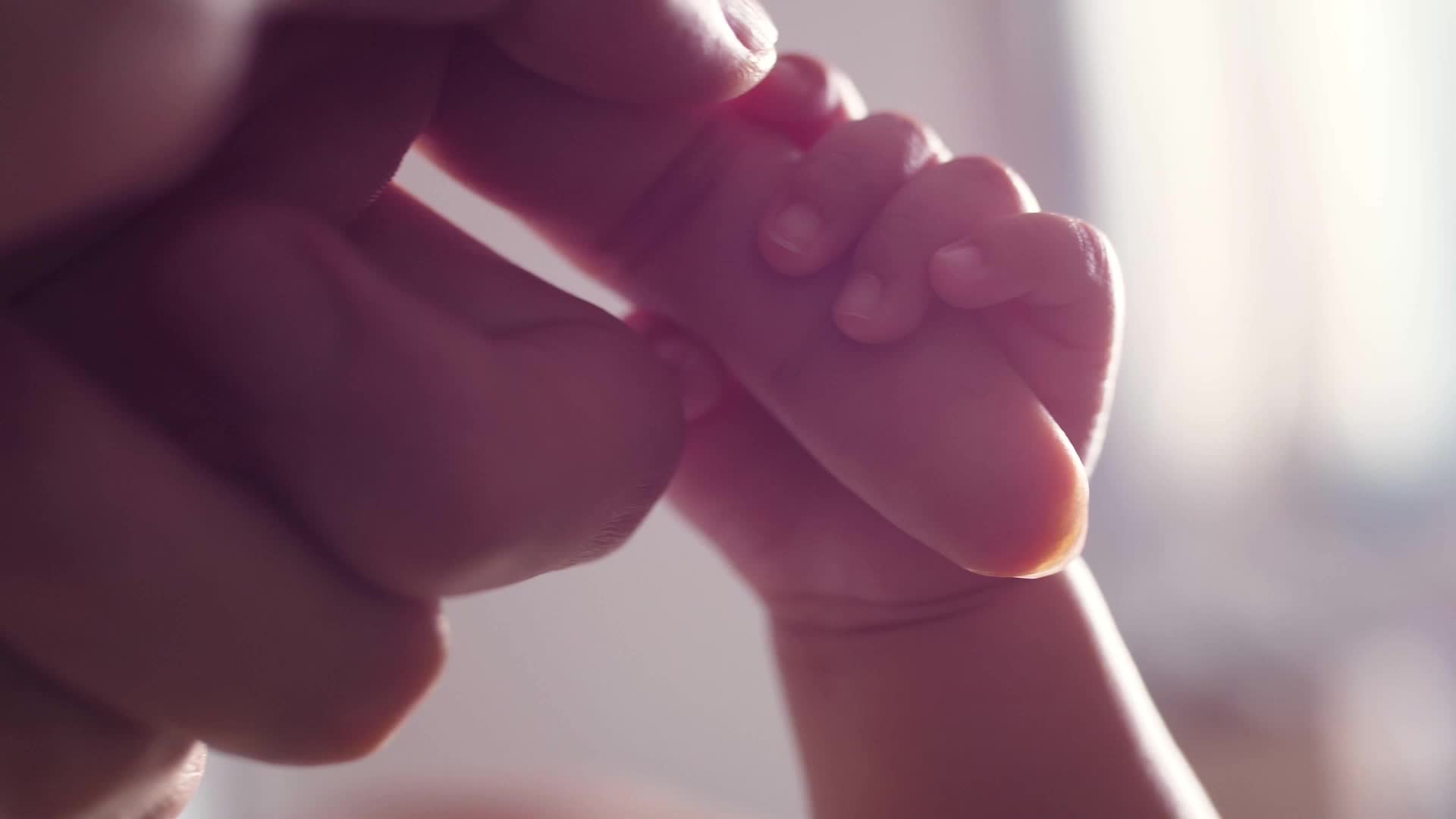 Child of God
3. Describe the difference between being created in the image of God and being a child of God. (p. 122)

What does John 1:12 tell us is required of a person to become a child of God?
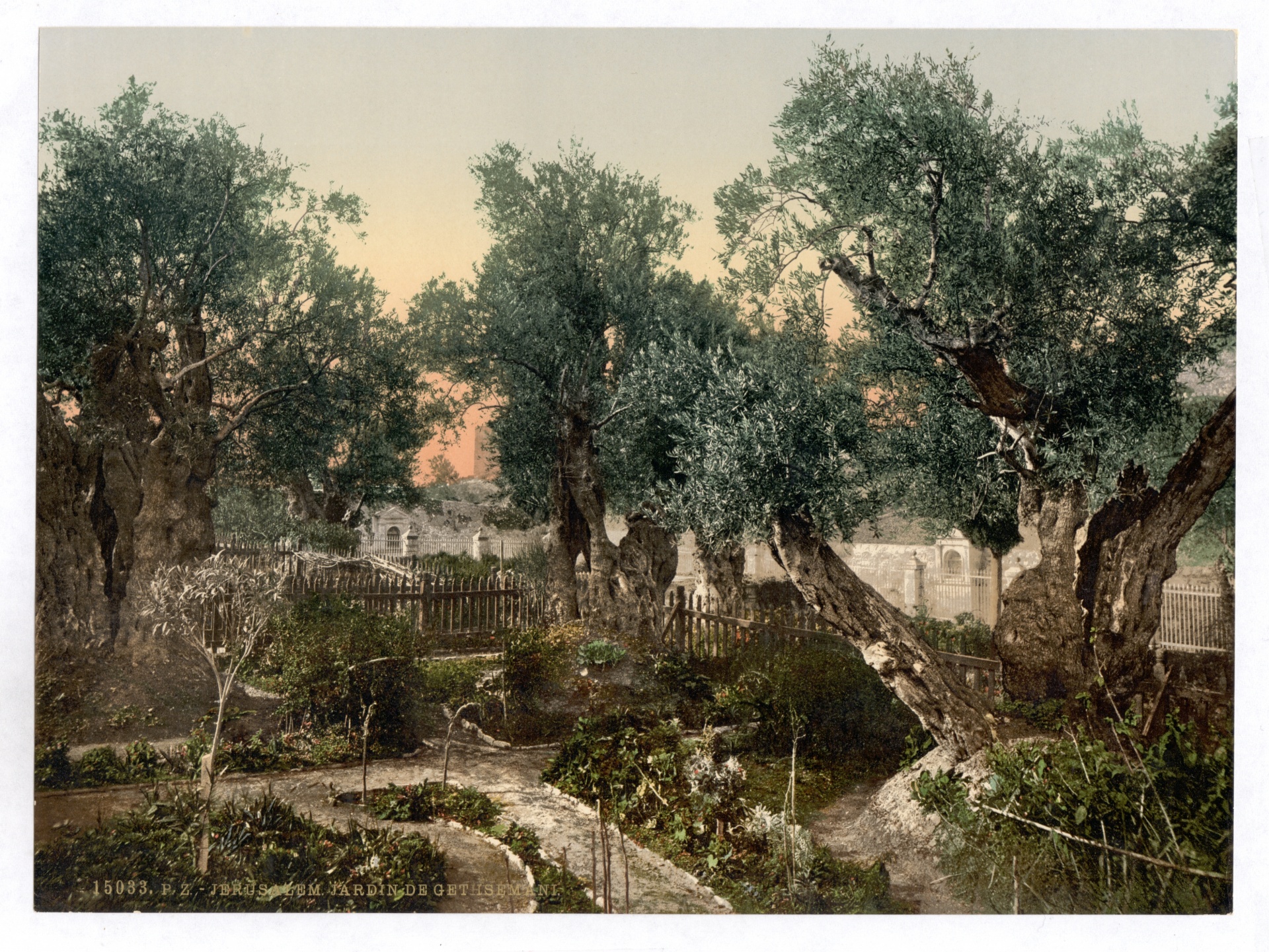 Garden of Gethsemane
4. When Jesus prayed in the Garden of Gethsemane for the Father’s will to be done, describe the physical toll it had upon Jesus. 
(p. 127-128)
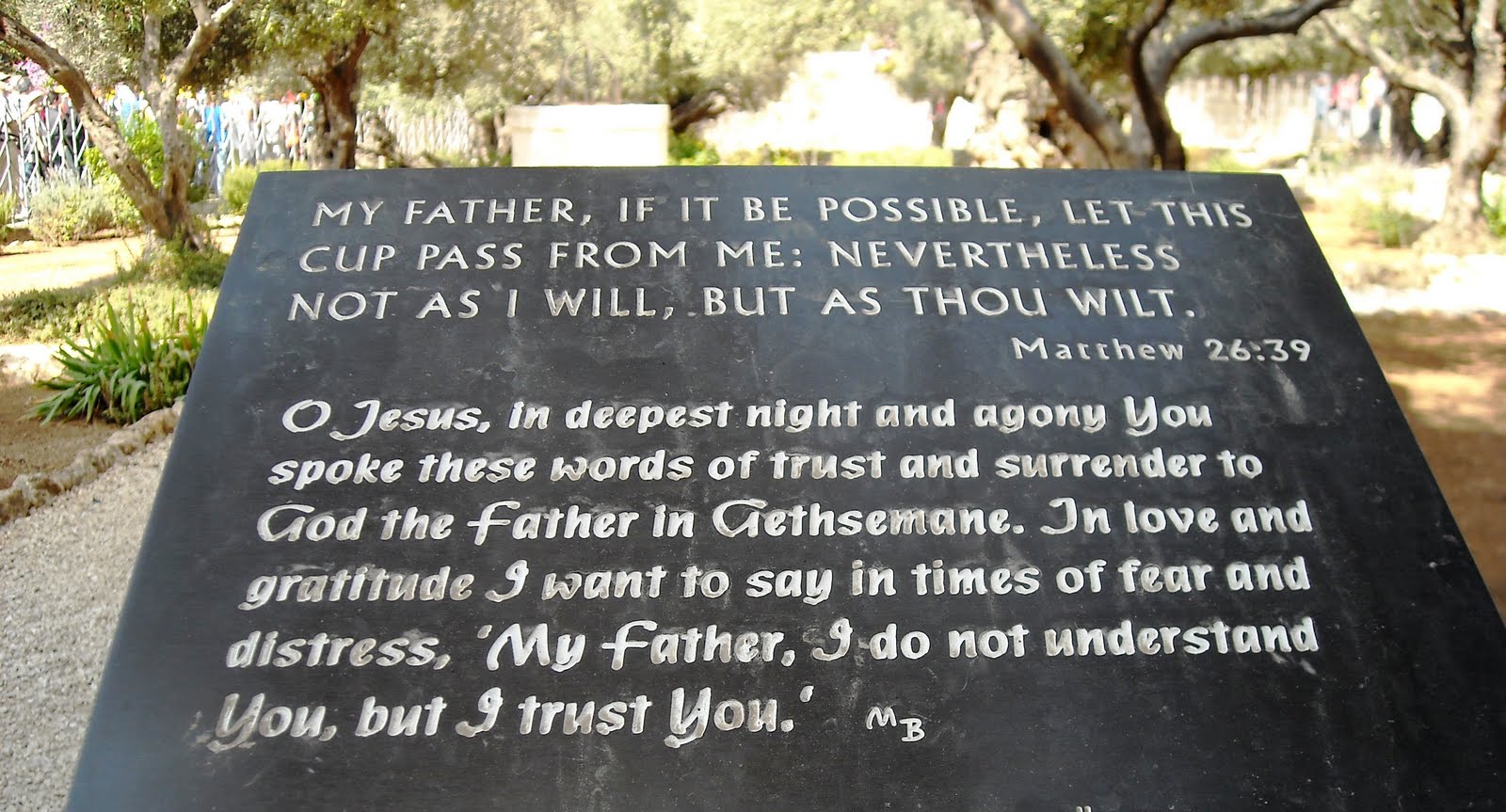 This Photo by Unknown Author is licensed under CC BY-SA-NC